MD 107 Finland
Webinaari 11.1.2021
Piirijakouudistus
DG-kurssi 2020-2021
DG Markku Vesikallio
Sisältö
Taustaa
Jäsenkehitys  
 Miksi piirijakouudistus on tarpeen tehdä
Periaatteet
Palautteiden käsittely
Ehdotus uudeksi piirijaoksi 
Muutoksia toimintatapoihin
Mitä vaikuttaa yksittäisen klubin toimintaan
Aikataulutusta
Vayöryhmät
Taustaa
Porin kuvernöörineuvoston yhteydessä nykyisiä kuvernöörejä pyydettiin miettimään uutta piirijakoa maahamme
Käynnistyskokous mahdollisimman pian
Päämajan ohjeistus DA-GCD_fi
Puolet piireistä alle elinkelpoisen piirin määritelmän 1250 jäsentä
Ensimmäinen versio kommenteille marraskuussa
Jäsenkehitys
Miksi piirijakouudistus on tarpeen tehdä
Piirit säilyvät elinvoimaisina
Toiminnan tehostaminen, organisaation keventäminen (myös MD tasolla, hallitus)
Hallituksen / toimihenkilöiden löytäminen
Toimintatapojen harmonisointi, esim. koulutuksien osalta
Lions toiminnan kokonaiskustannukset pienenevät
Piirirahan jakajia vähemmän, vahvistaa piirien kykyä toimia
Kansainväliset tehtävät
Periaatteet
Klubien enimmäismäärä noin 120
Jäsenten lukumäärä noin 2200 – 3000
Maantieteellisesti mahdollisimman hyvät kulkuyhteydet: tiestöt, vesistöt yms.
Kunnat kokonaisina yhdessä piirissä
Muodostetaan uudet piirit ”puhtaalta” pöydältä
Uudet piirien nimet
Piirit ovat klubeja varten => vahvistetaan piirien tukea klubeille
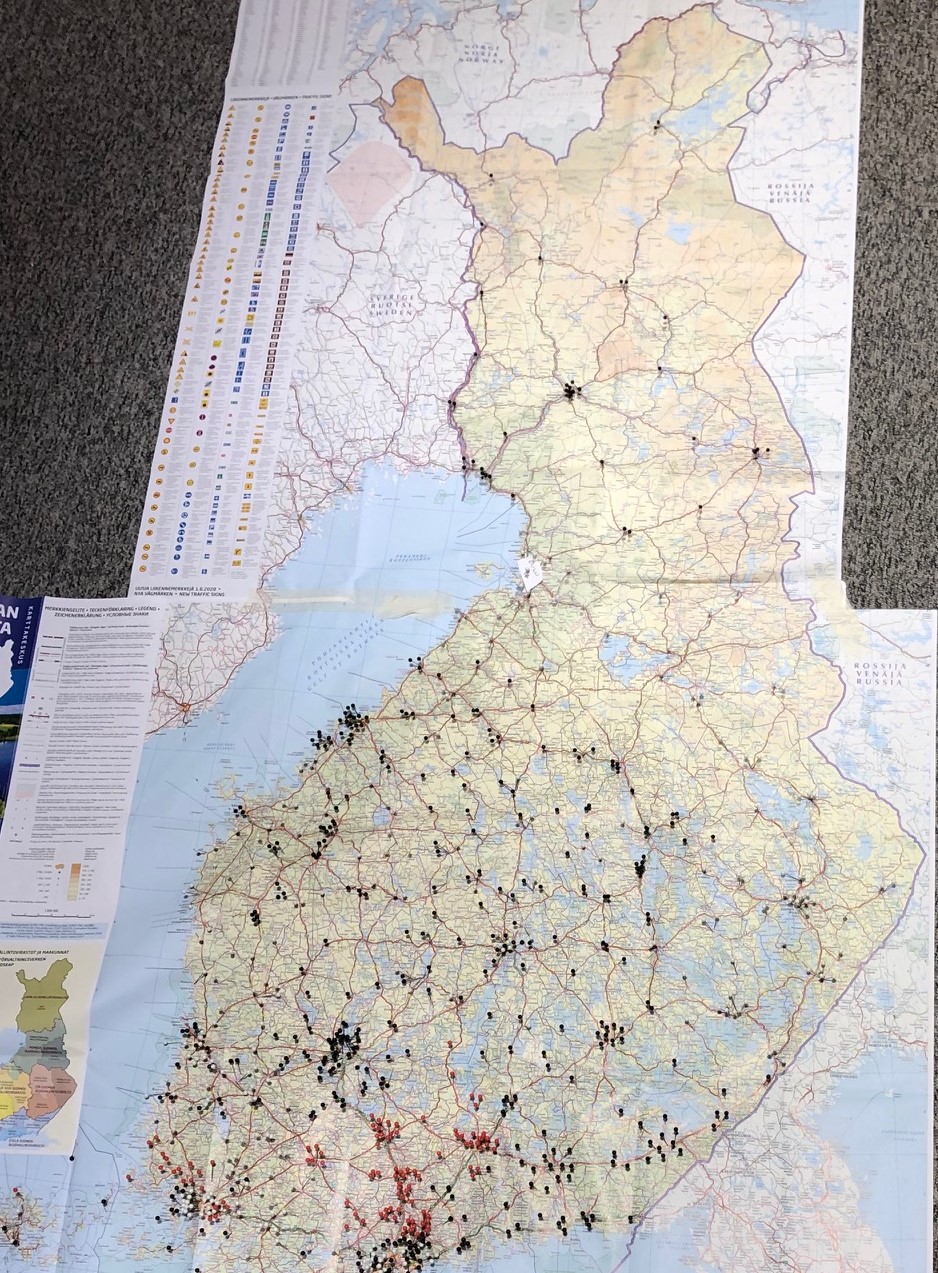 Suomen klubit
Palautteiden käsittely
Kaikki piireistä ja klubeista tulleet palautteet on käsitelty
Kuvernöörit vastaavat palautteiden lähettäjille
Palautteiden perusteella ehdotusta päivitetty
Kaikkia toiveita/kommentteja ei voida toteuttaa, koko Suomen toimintaympäristö on muutoksen kohteena
Kompromisseja täytyy tehdä
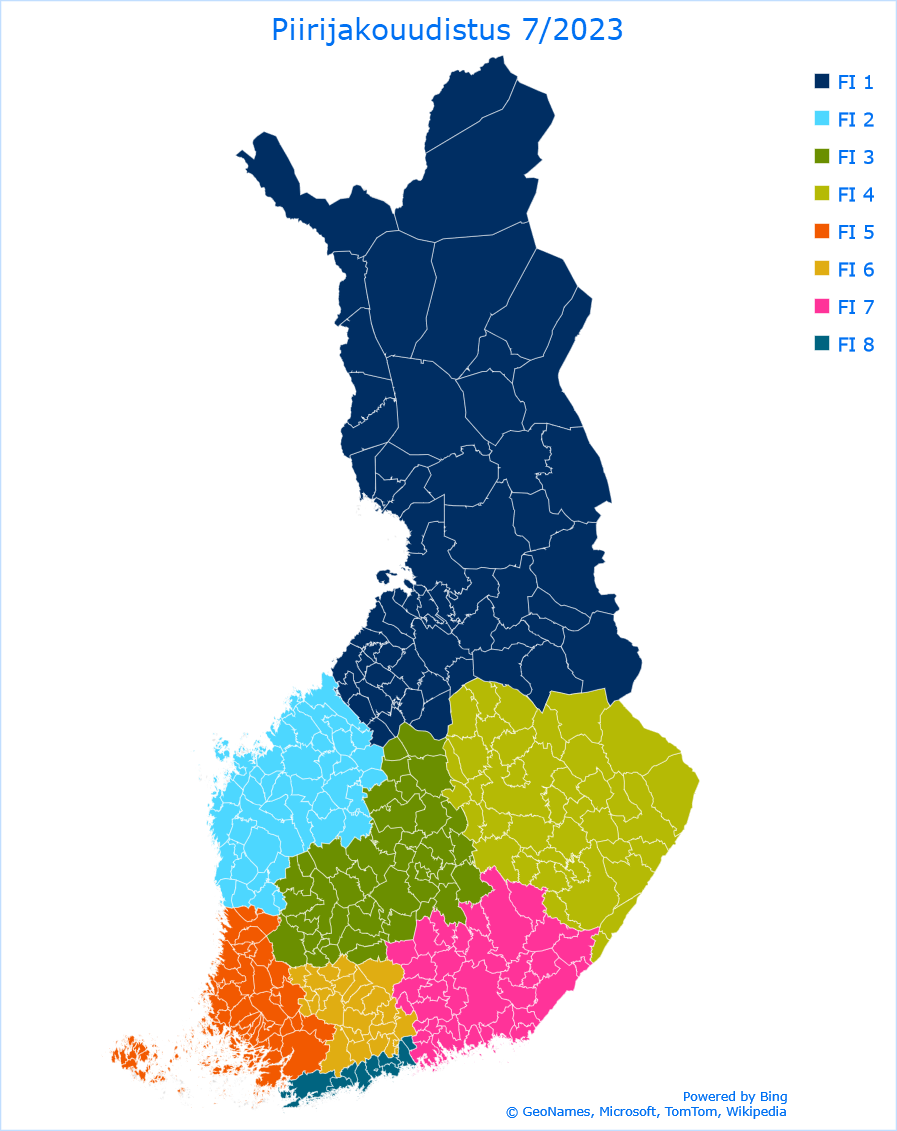 Ehdotus uudeksi piirijaoksi
FI 1
FI 2
FI 4
FI 3
FI 7
FI 6
FI 5
FI 8
Ehdotus uudeksi piirijaoksi => FI 1
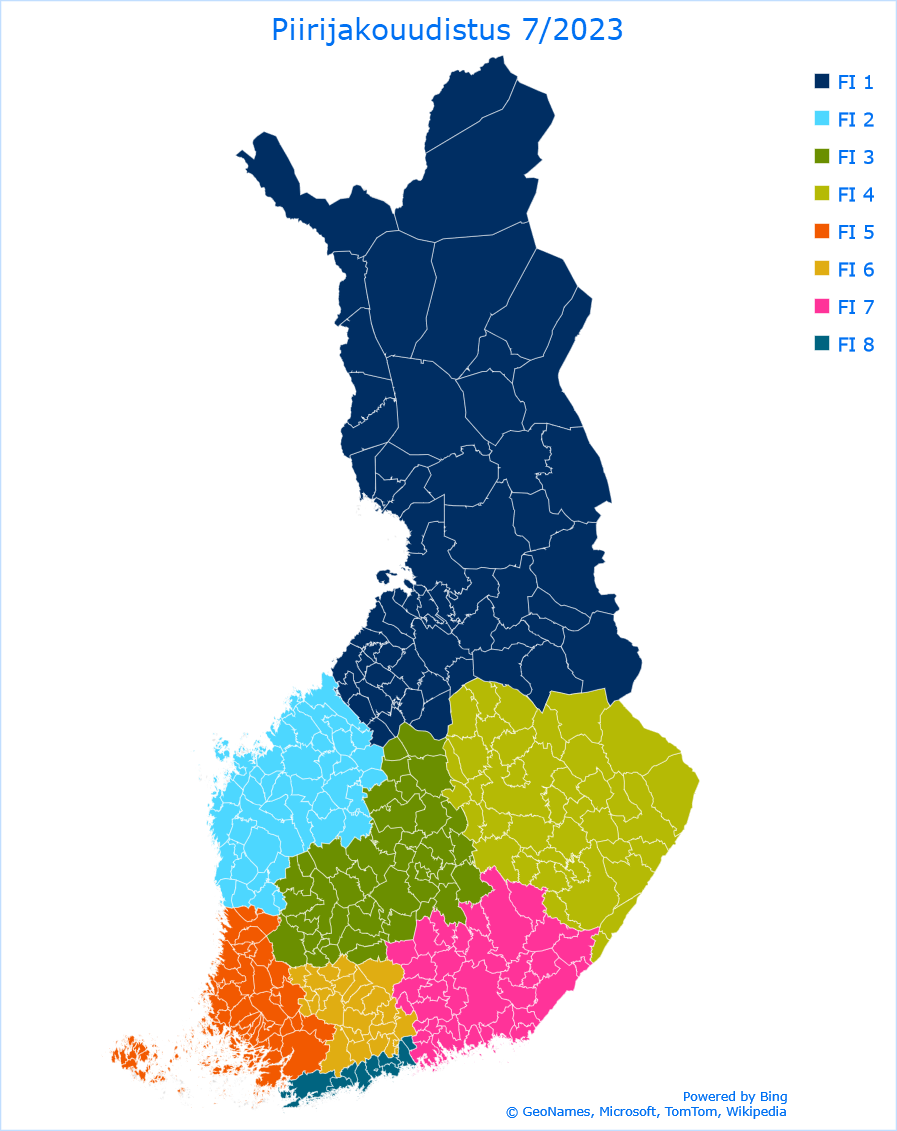 Ehdotus uudeksi piirijaoksi => FI 2
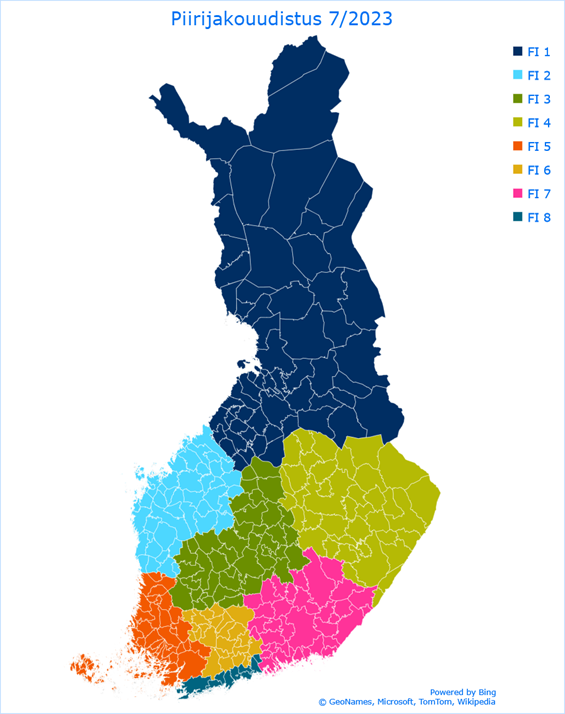 Ehdotus uudeksi piirijaoksi => FI 3
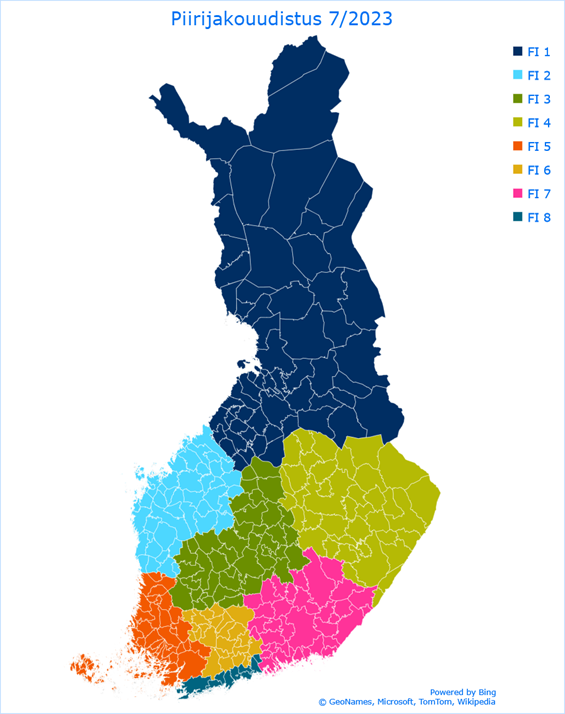 Ehdotus uudeksi piirijaoksi => FI 4
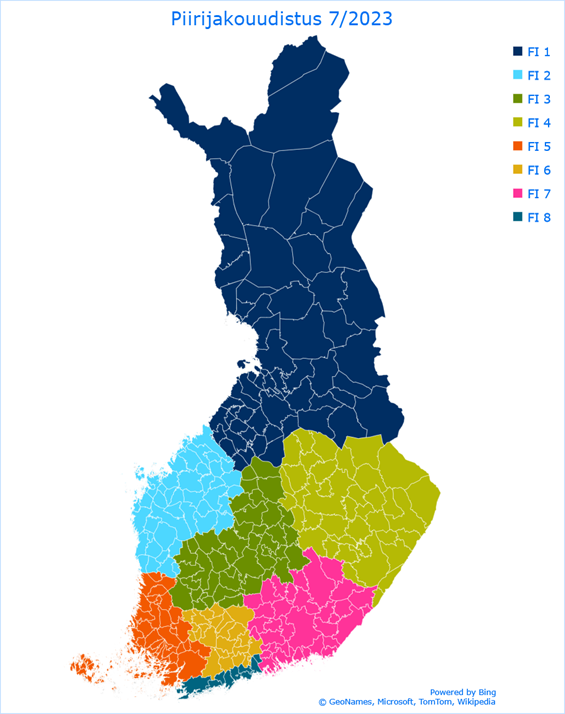 Ehdotus uudeksi piirijaoksi => FI 5
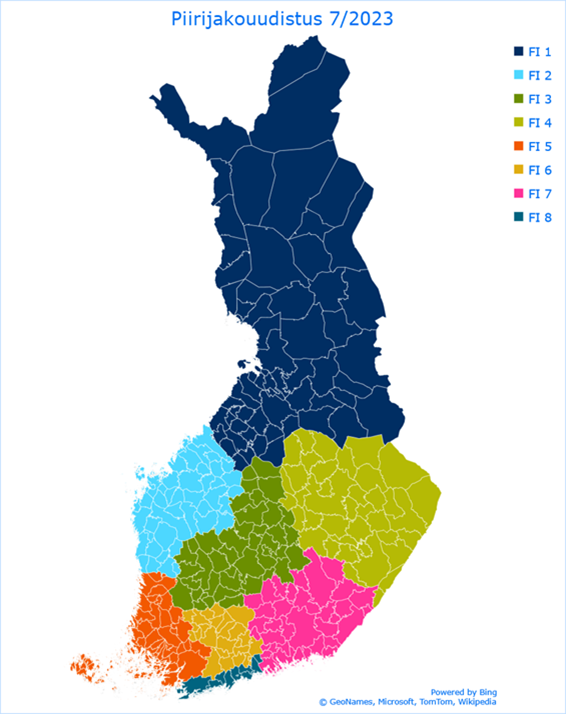 Ehdotus uudeksi piirijaoksi => FI 6
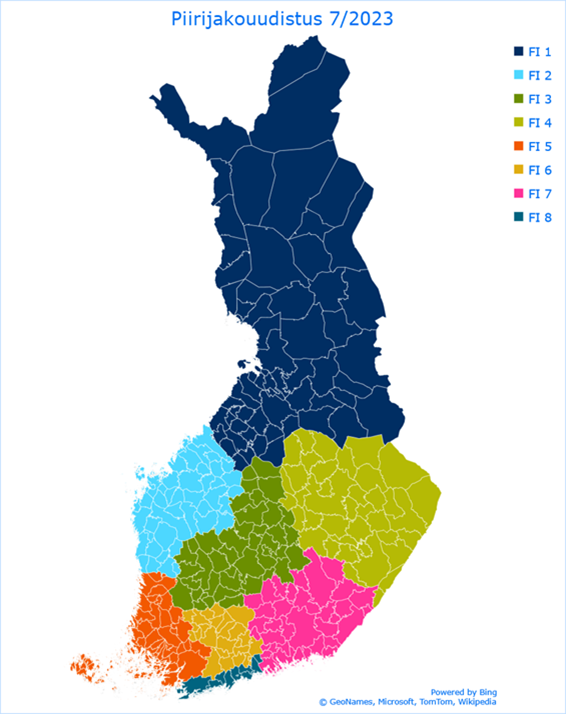 Ehdotus uudeksi piirijaoksi => FI 7
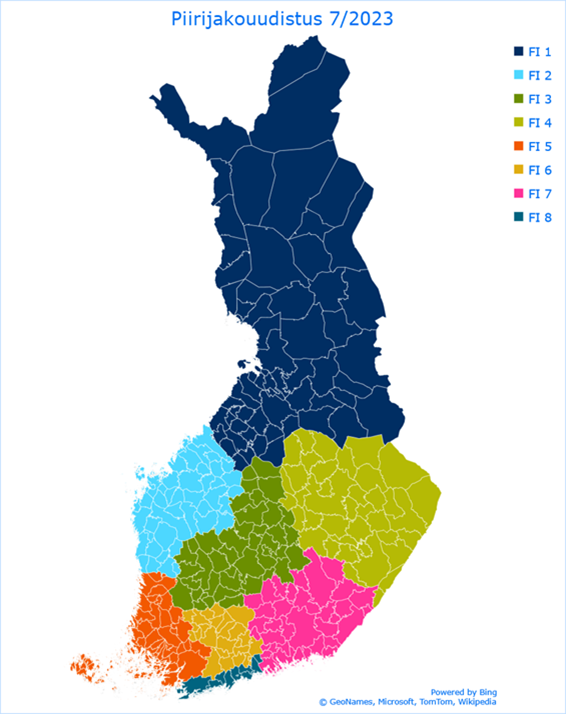 Ehdotus uudeksi piirijaoksi => FI 8
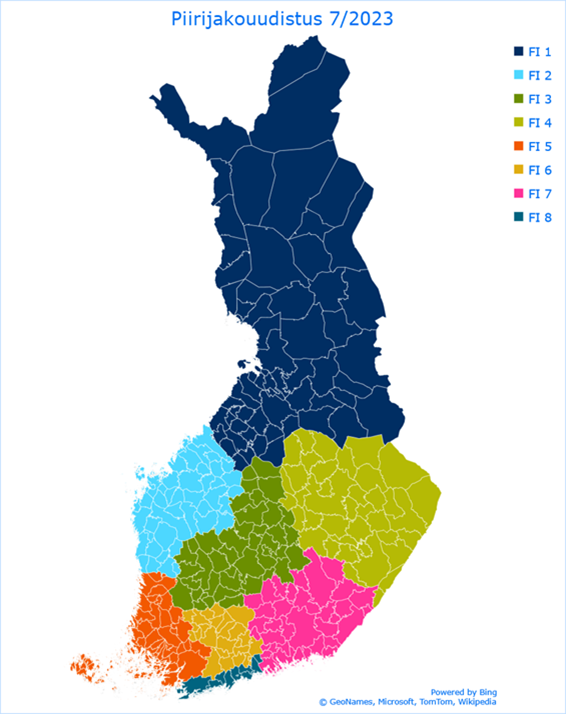 Muutoksia toimintatapoihin
Kuvernööri tapaa useamman klubin samalla matkalla
Kuvernööritiimin jäsenet yhtä arvostettuja vieraita klubeissa
Kontaktit kuvernööritiimiin turvataan erilaisin järjestelyin
Kuvernöörin kyselytunti
Piirifoorumit
Aluefoorumit
Sähköiset välineet, joita olemme koronan aika oppineet käyttämään
Tarkempi suunnittelu prosessin aikana
Piirien parhaat käytännöt kaikkien käyttöön
Mitä vaikutusta yksittäisen klubin toimintaan?
Klubin kannalta toiminta jatkuu kuten ennenkin 
Samat tutut klubien aktiviteetit jatkuvat
Yhteistyö lähiklubien/ystävyysklubien kanssa jatkuu
Piirirajojen ylimenevä yhteistyö on suotavaa ja jopa toivottavaa 
Klubien saama tuki/koulutus paranee 
HUOM! Muutos on piiritason organisaatiorakenteen muutos => ei vaikutusta klubitasolla.
Piirijaon muutosprosessi ja aikataulu
Uusien Piirien perustamiskokous
Päätetään
uudesta
piirijaosta
Hyväksyy 
muutokset
Hyväksyy 
Uuden piirijaon
Valitaan 
piirien
toimijat
Uusi piirijako 
astuu voimaan
Kauden alusta
Valitaan 
uusien piirien 
toimijat omissa
kokouksissa
LCI
Vuosi-
kokous
LCI
Vuosi-
kokous
Valitaan 
Piirin DG, 1VDG, 2VDG
LCI
hallitus
Päätetään
Piirin 
lopettamisesta
60 pv
Suunnitelma
valmis
Liiton 
vuosikokous
Liiton vuosikokous
Liiton vuosikokous
Suunnittelun
käynnistys
Piirien vuosikokoukset
Piirien vuosikokoukset
Piirien vuosikokoukset
Vuosi 1
Vuosi 2
Vuosi 3
Vuosi 4
1.7.23
14.3.21
1.11.20
11.6.22
1.7.20
1.7.21
1.7.22
n.4.21
1.10.21
n.4.22
29.7.21
n.7.22
n.4.23
n.9.22
12.6.21
11.6.23
Nykyinen rakenne, 
Piirien päätökset
Nykyinen rakenne, Lions-liitto päätökset
LCI päätökset
Uusi rakenne, 
Piirien päätökset
Valmistelutyöryhmät
Koordinaatioryhmä	(jokaisesta uudesta piiristä vähintään yksi jäsen)
6 DG jäsentä
Petri Lappi
Nina Moilanen
Erkki Mäntylä
Raimo Sillanpää
Antero Stenius
Markku Vesikallio  
2 1 VDG jäsentä
VCC Sanna Mustonen keskustelee kurssin kanssa
1 2 VDG jäsen
Markku keskustelee ja pyytää kurssilta ehdotuksen
Yhteystiedot: etunimi.sukunimi@lions.fi
Valmistelutyöryhmät
Uusien piirien suunnitteluryhmät
FI 1		Arto Harju-Autti, Antero Stenius + tiimi
FI 2		Raimo Sillanpää, Rauno Ojantakanen + tiimi
FI 3		Erkki Mäntylä, Ahti Kallioinen+ tiimi
FI 4		Petri Lappi, Tuula Rantaeskola + tiimi
FI 5		Markku Karlsson, Veli-Matti Wasell + tiimi
FI 6		Nina Moilanen + tiimi
FI 7		Kyösti Skippari + tiimi
FI 8		Make Vesikallio, Susanna Jokiperä + tiimi
Alleviivattu henkilö on ryhmän koollekutsuja
”Uuden kohtaaminen tarjoaa uusia tilaisuuksia tehdä asioita paremmin ja viisaammin kuin ennen. Uuden kohtaaminen voi myös tuntua pelottavalta. Paljon vaarallisempaa on kuitenkin yrittää ripustautua sellaiseen vanhaan, joka ei enää palaa.”


Lainaus Presidentti Sauli Niinistön uudenvuoden puheesta 2021
markku.vesikallio@lions.fi
Australian piirijako /
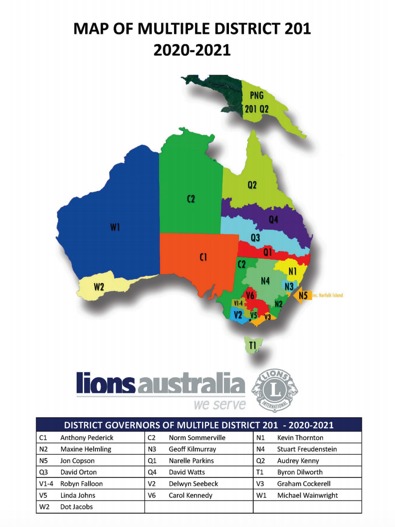 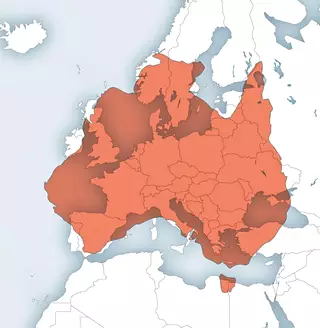